Найди лишнюю картинку
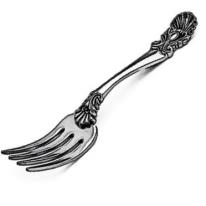 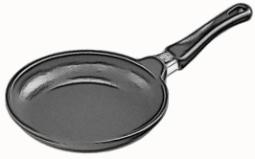 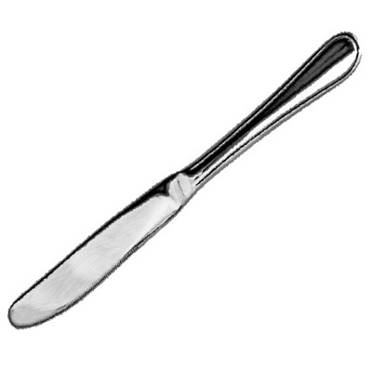 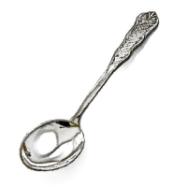